Figure 5. Pseudocolor plot showing the population average of vermal PC SSs during SPEMs. Eye movements are sorted ...
Cereb Cortex, Volume 22, Issue 4, April 2012, Pages 877–891, https://doi.org/10.1093/cercor/bhr153
The content of this slide may be subject to copyright: please see the slide notes for details.
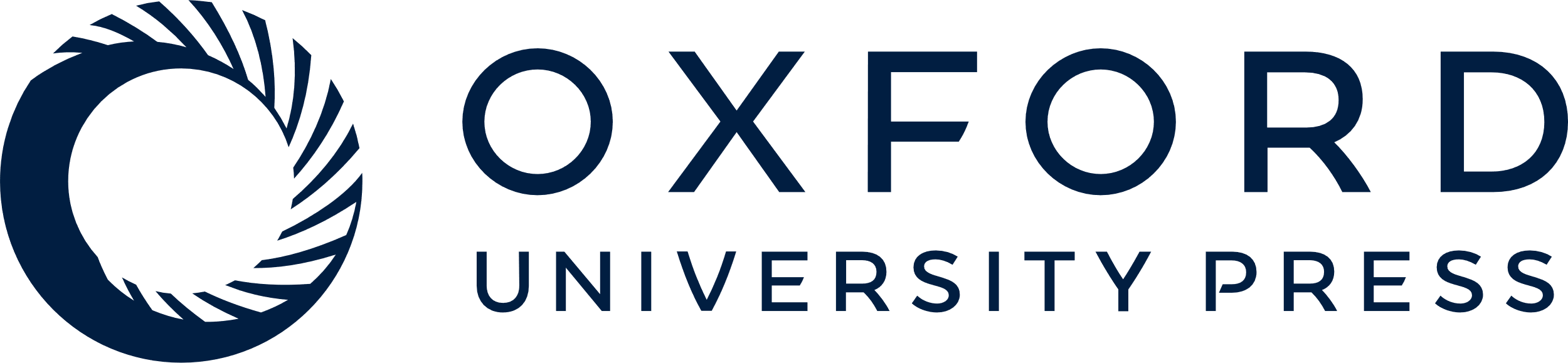 [Speaker Notes: Figure 5. Pseudocolor plot showing the population average of vermal PC SSs during SPEMs. Eye movements are sorted according to increasing peak velocity (6–20°/s). The abscissa (−200 ms to 0–200 ms) shows time with respect to SPEM onset. The white line indicates the onset of movement. The color bar at the right indicates the average discharge rate (spikes/s).


Unless provided in the caption above, the following copyright applies to the content of this slide: © The Author 2011. Published by Oxford University Press. All rights reserved. For permissions, please e-mail: journals.permissions@oup.com]